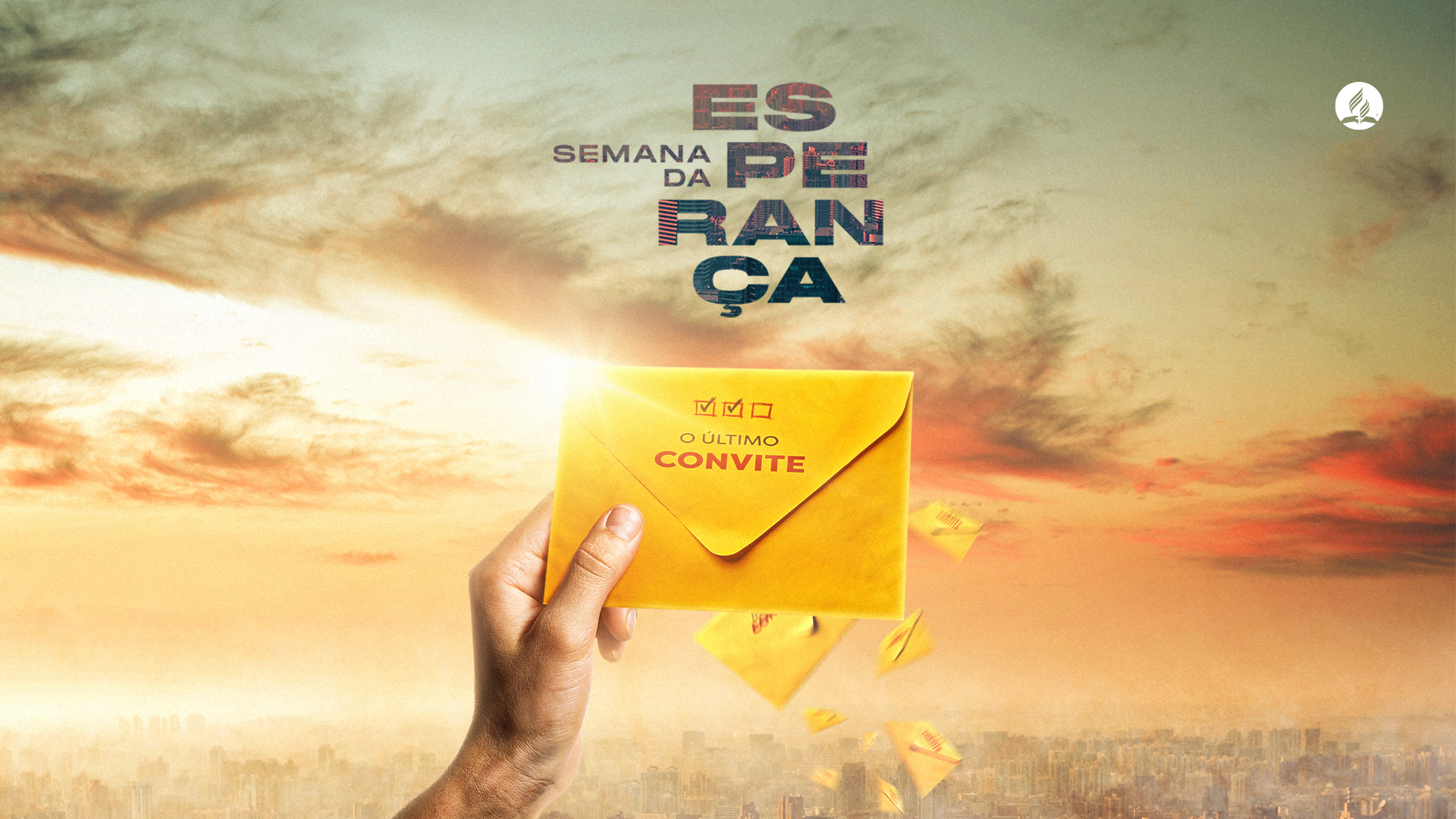 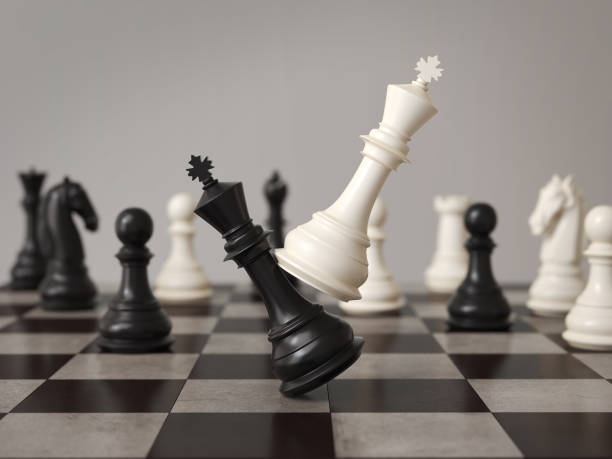 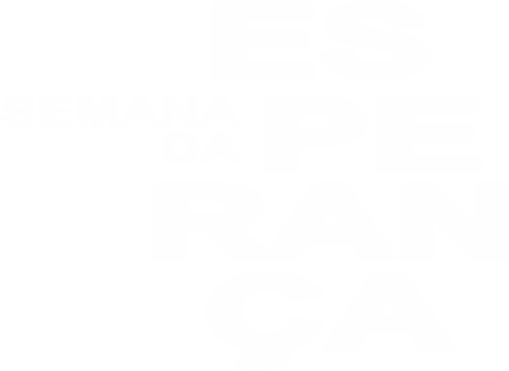 PODERES
     Y AUTORIDADES
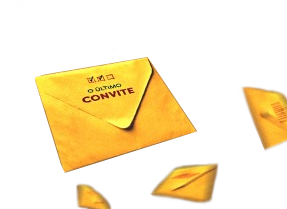 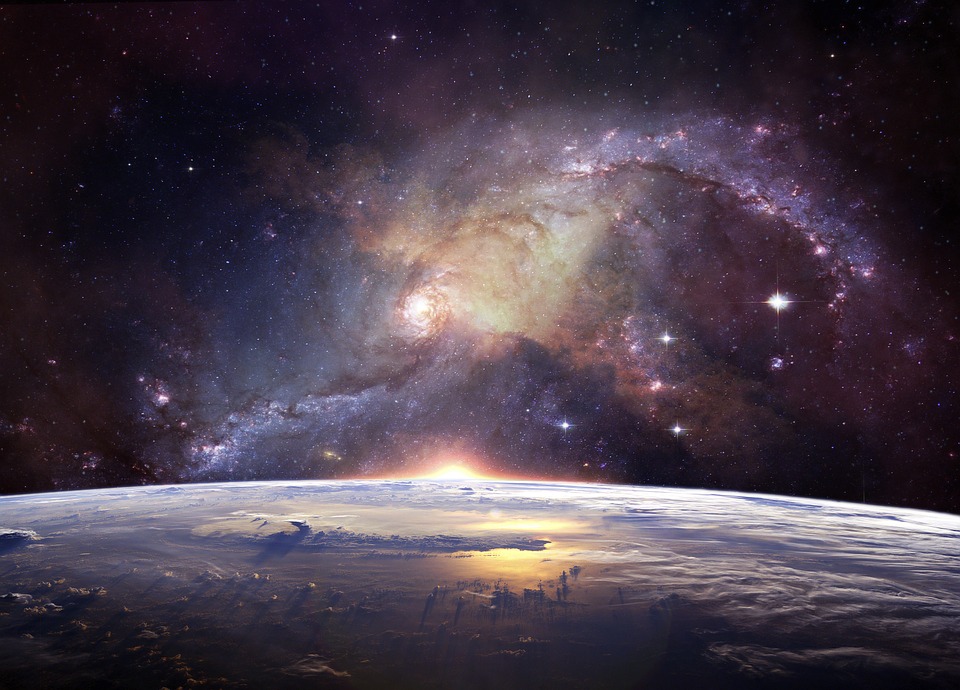 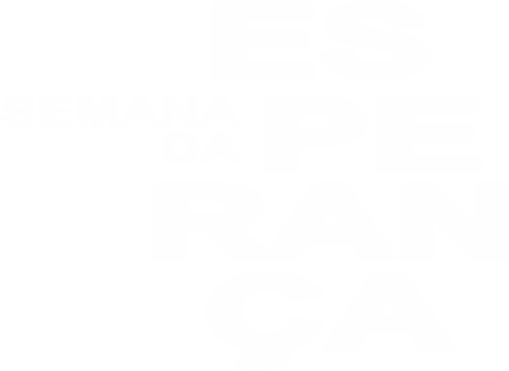 Ao contemplar uma noite de céu limpo, é deslumbrante a quantidade incalculável de estrelas que podemos enxergar, as quais, de fato, representam trilhões de galáxias, contendo estas uma média de 100 bilhões de estrelas
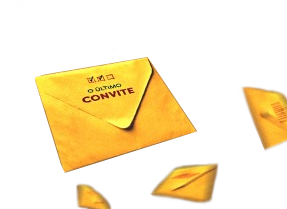 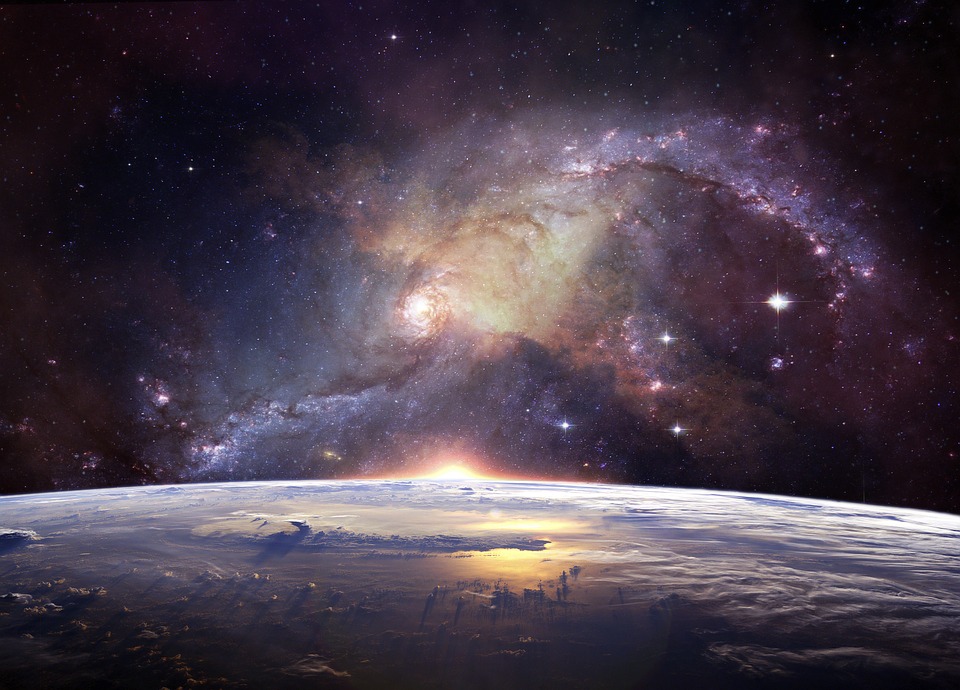 Ainda nesta vastidão cósmica, nas últimas décadas a NASA descobriu cerca de quatro mil exoplanetas (planetas que orbitam as estrelas). Com a busca da existência de vida além da Terra e novas descobertas, foi criada a SETI, Search for Extraterrestrial Intelligence, que busca por vida inteligente no espaço
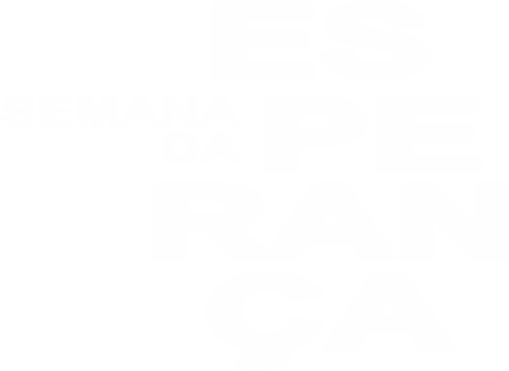 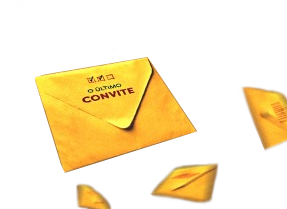 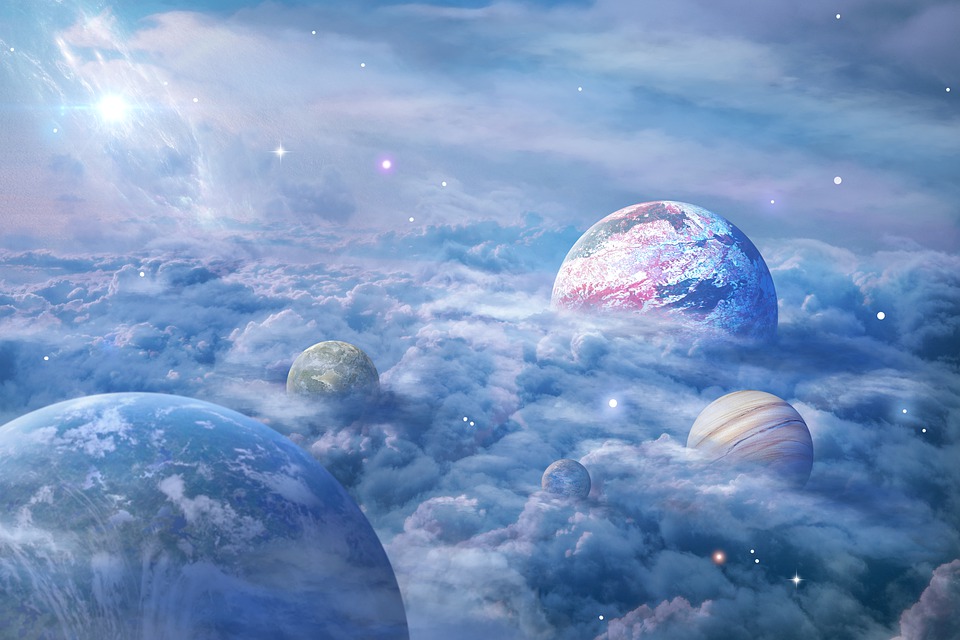 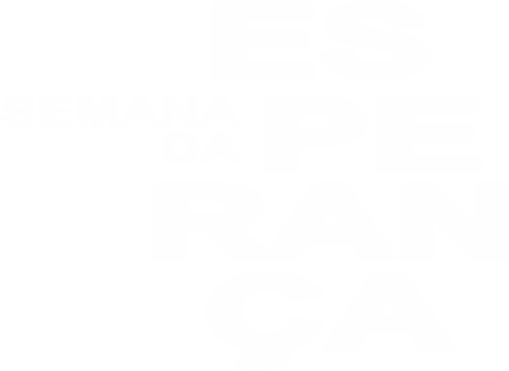 HÁ MILÊNIOS A BÍBLIA MENCIONA A EXISTÊNCIA DE SERES FORA DA TERRA
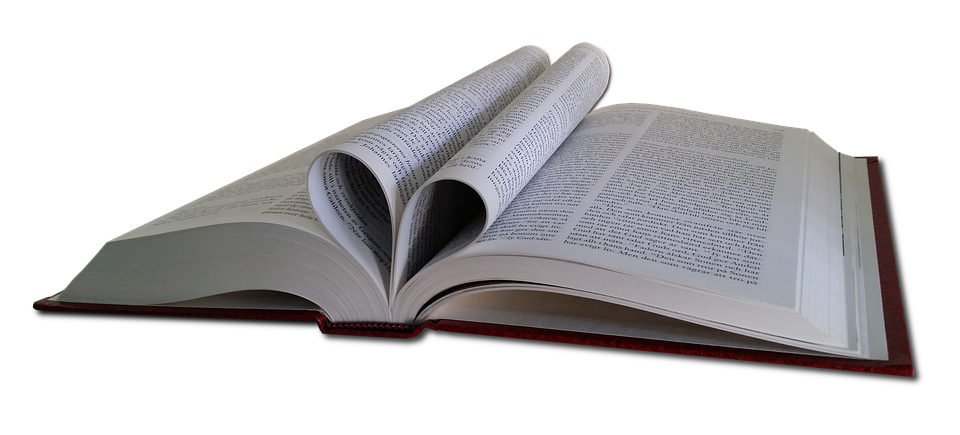 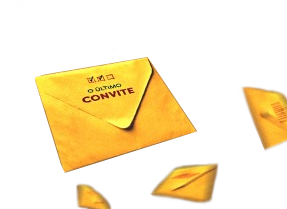 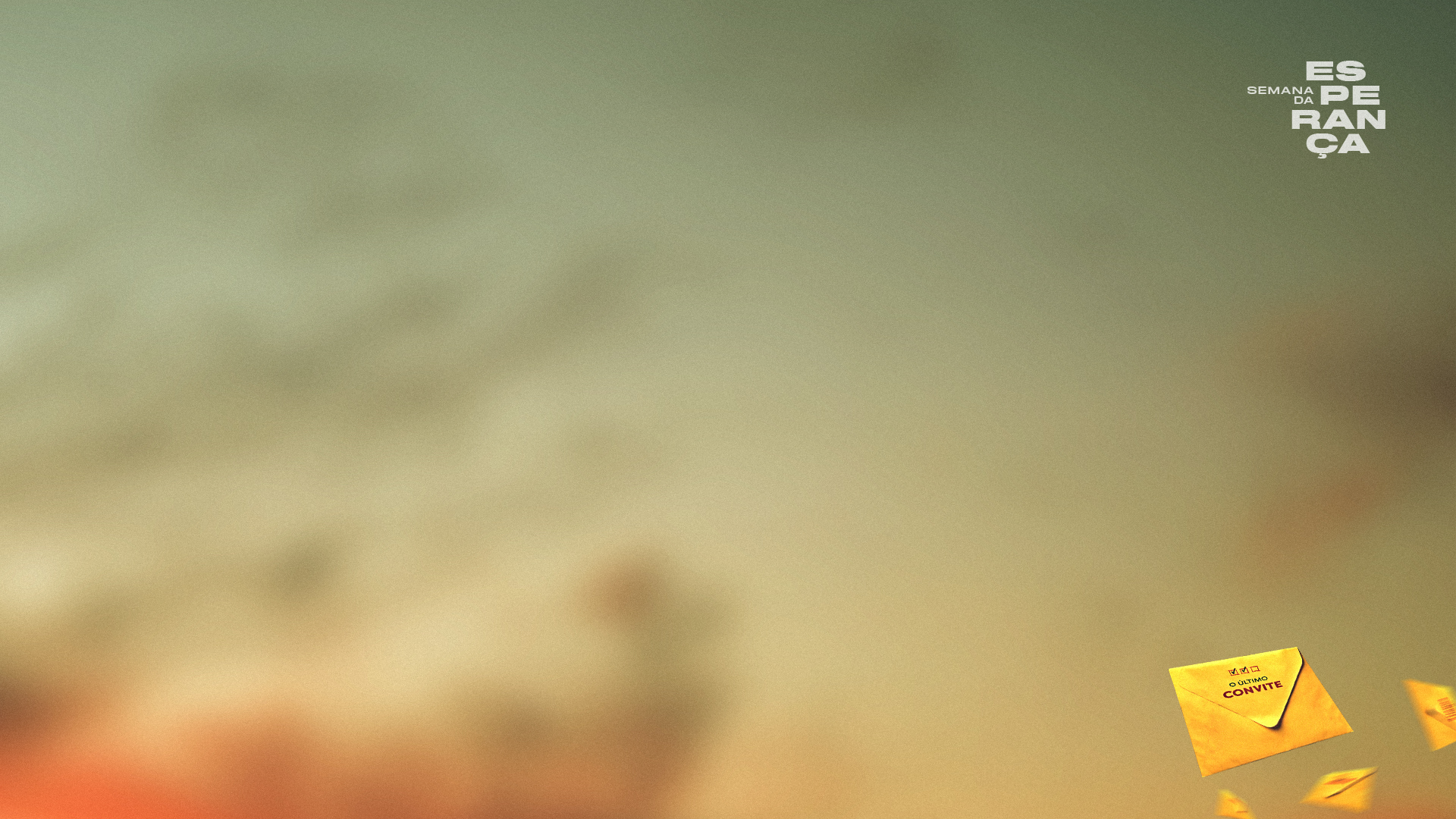 EFÉSIOS 3:10
A intenção dessa graça era que agora, mediante a igreja, a multiforme sabedoria de Deus se tornasse conhecida dos poderes e autoridades nas regiões celestiais.
EFÉSIOS 6:12
Pois a nossa luta não é contra pessoas, mas contra os poderes e autoridades, contra os dominadores deste mundo de trevas, contra as forças espirituais do mal nas regiões celestiais.
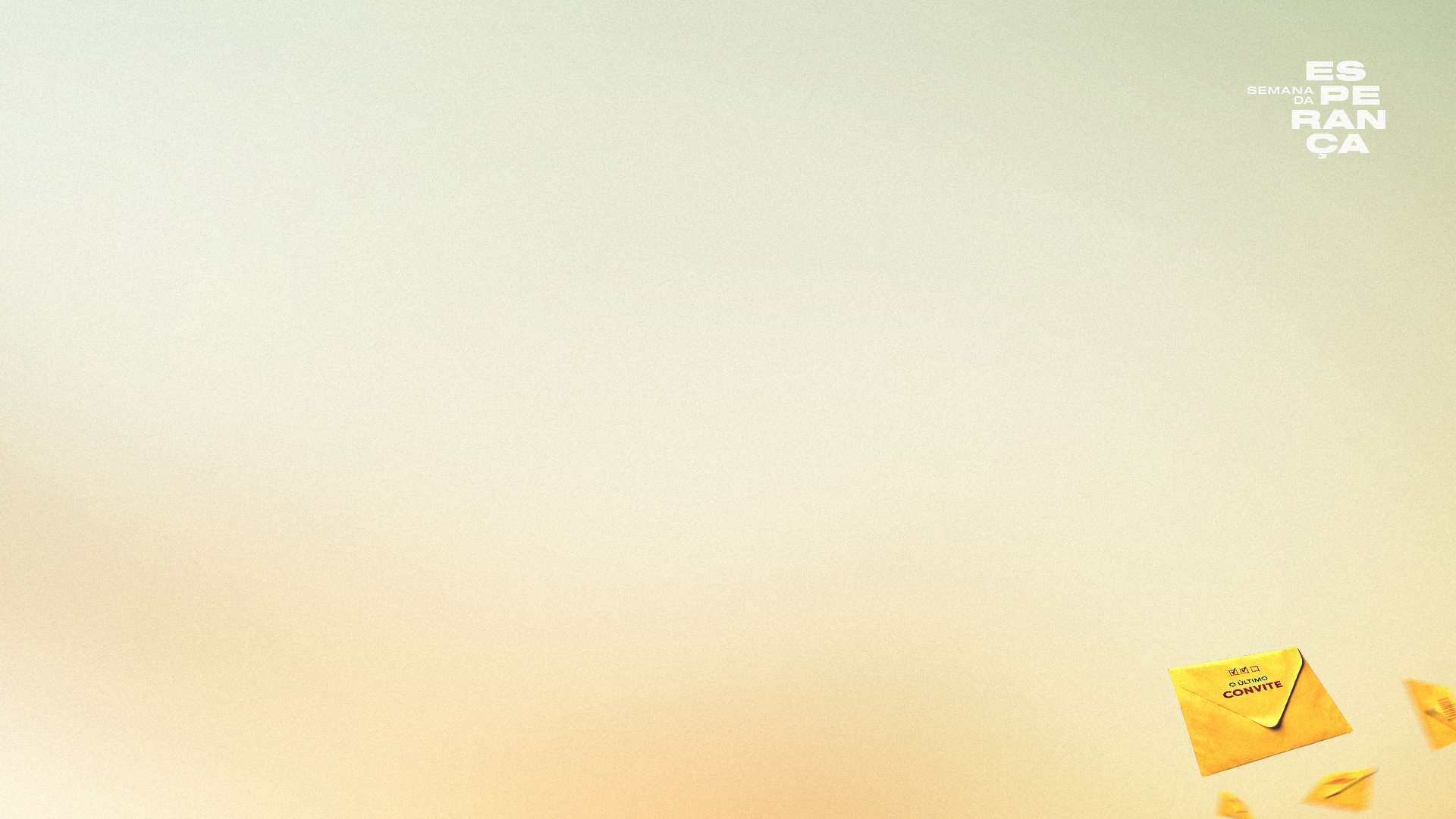 Pois nele foram criadas todas as coisas nos céus e na terra, as visíveis e as invisíveis, sejam tronos ou soberanias, poderes ou autoridades; todas as coisas foram criadas por ele e para ele.
Colossenses 1:16
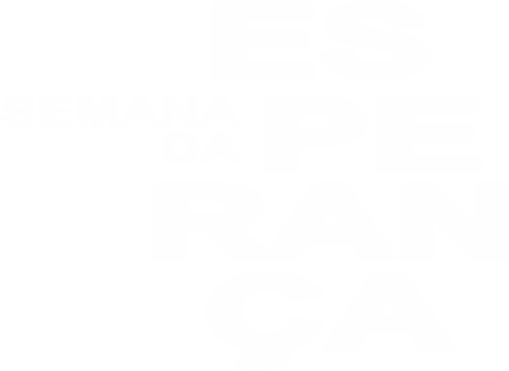 CONFLITO
BEM X MAL
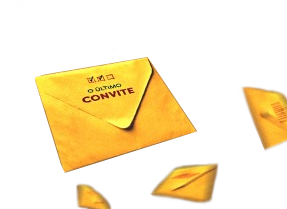 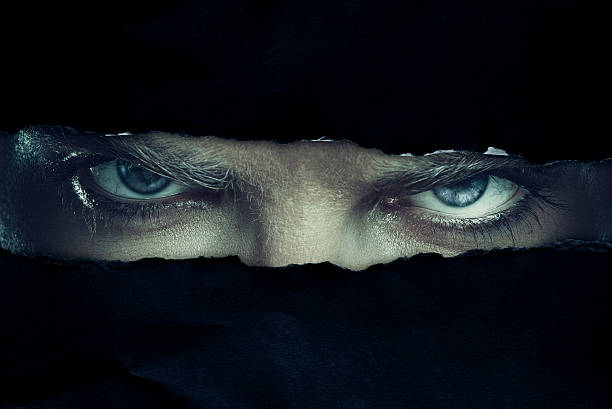 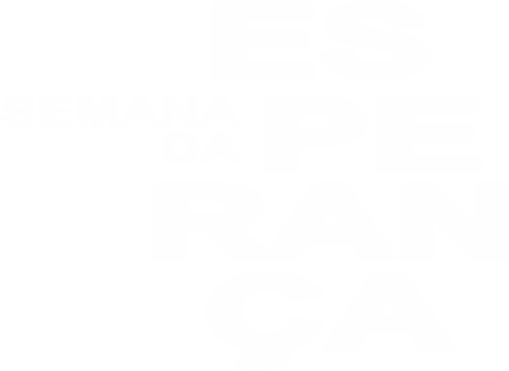 A chegada do mal à Terra foi por meio de Lúcifer, um anjo criado perfeito e, consequentemente, livre, mas que violou sua liberdade quando, estranhamente, achou-se iniquidade em nele.
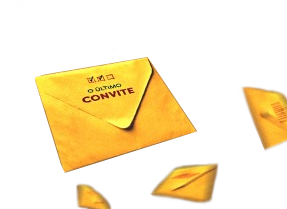 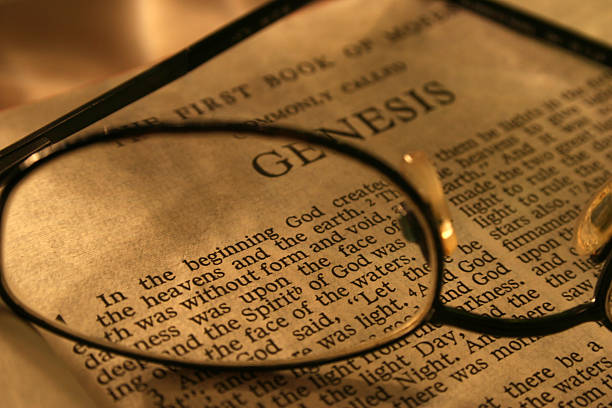 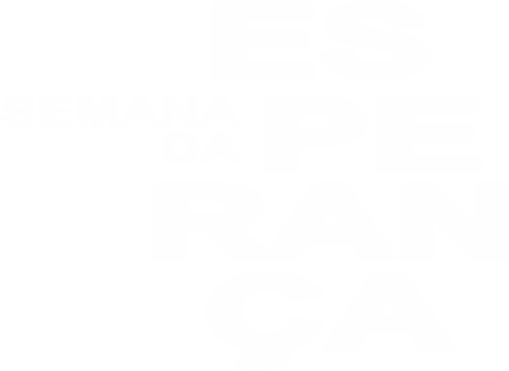 GÊNESIS 1 E 2
IMAGEM E SEMELHANÇA
ENGANADOS PELA SERPENTE
DISTÂNCIA DO CRIADOR
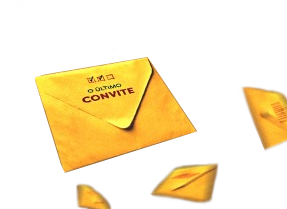 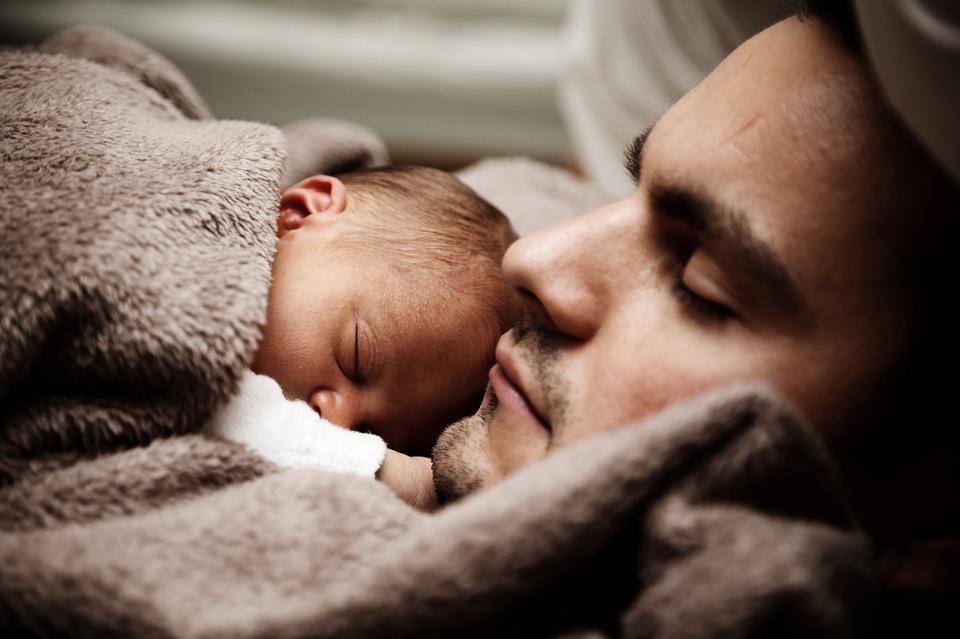 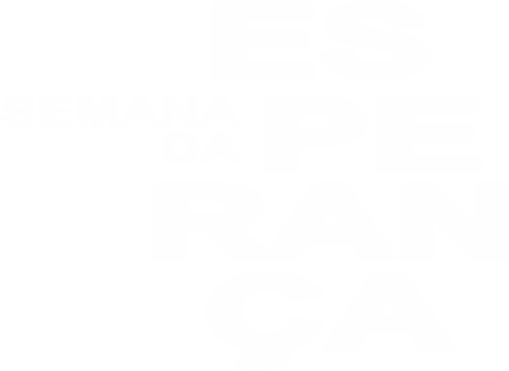 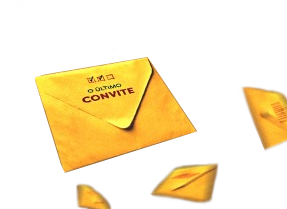 RELACIONAMENTO BASEADO NO AMOR
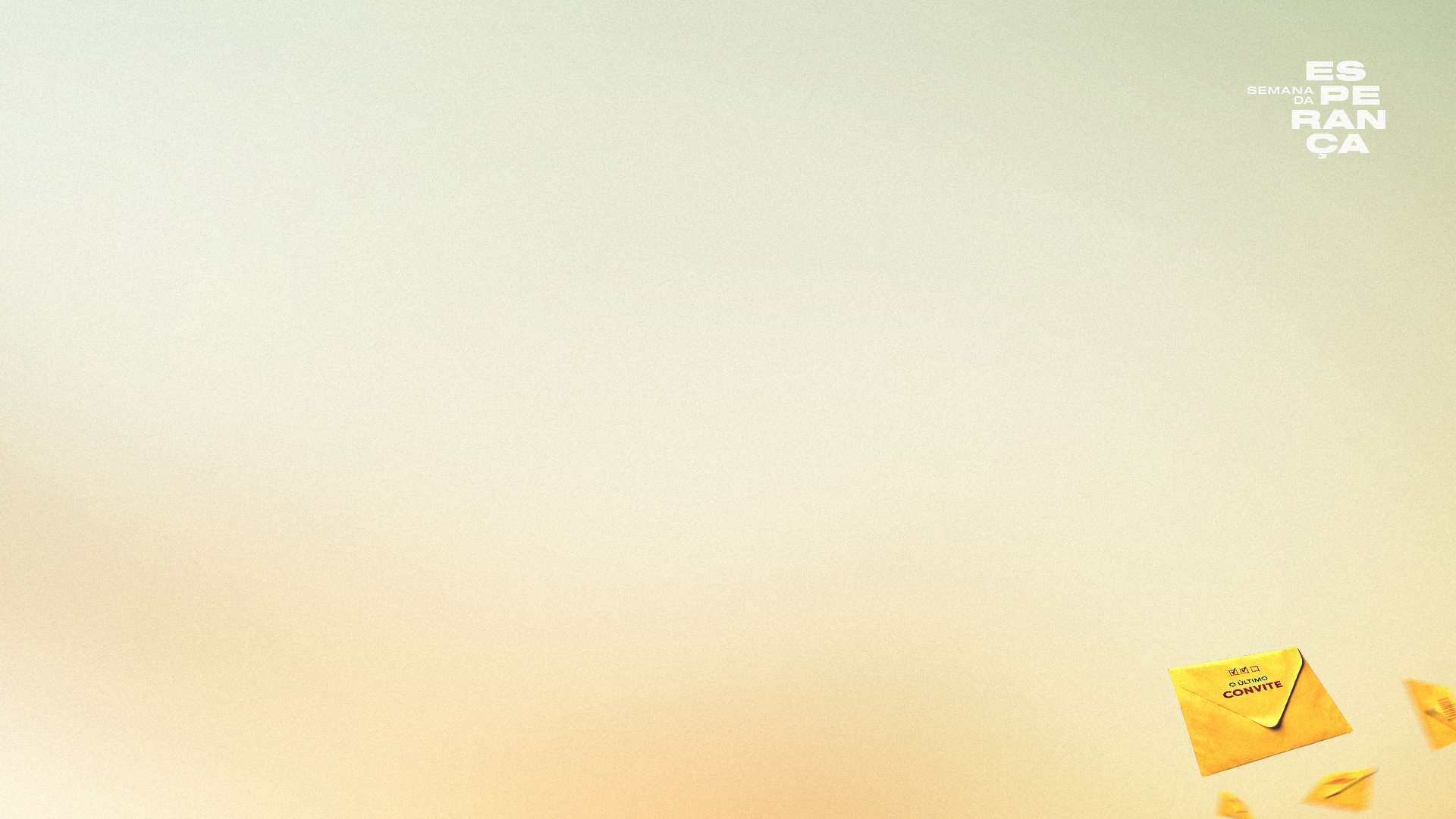 Deus poderia ter eliminado Lúcifer no instante em que ele começou a rebelião, porém essa opção não resolveria o problema da rebeldia e do pecado.
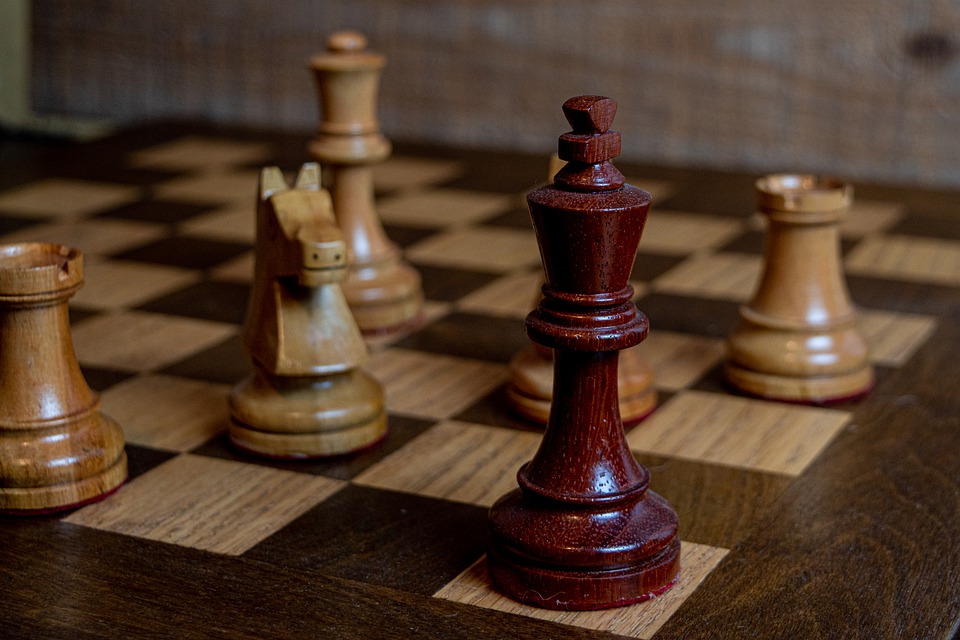 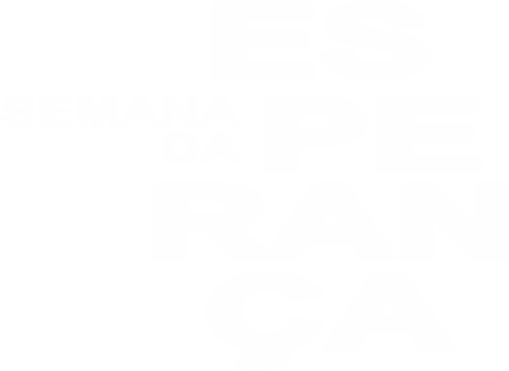 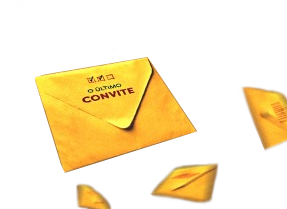 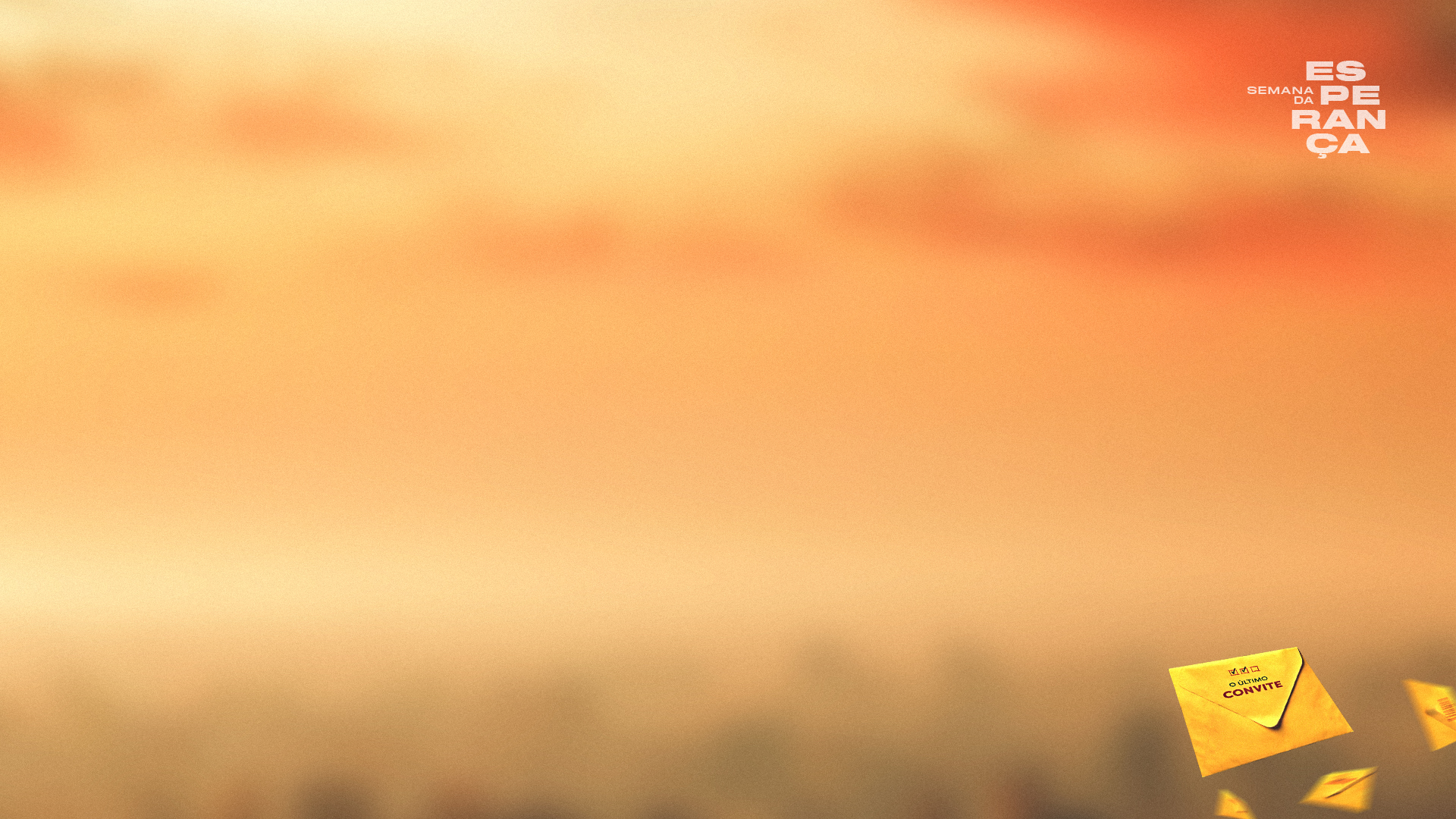 “Deus é amor, e aquele que permanece no amor permanece em Deus, e Deus permanece nele”
1 João 4:16
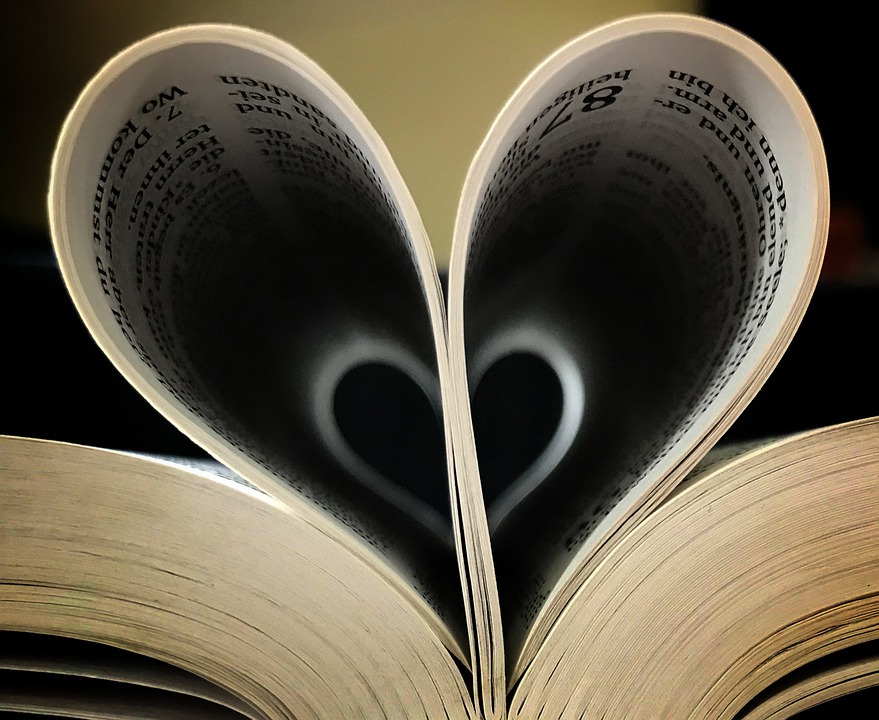 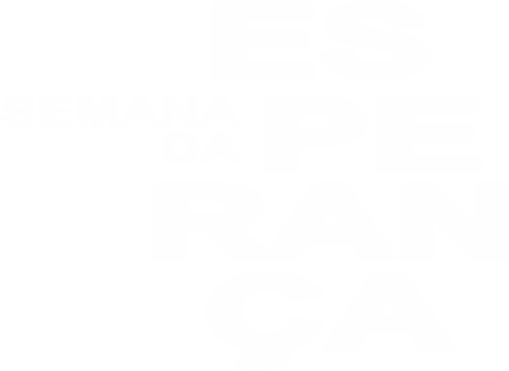 “Amarás, pois, o Senhor, teu Deus, de todo o teu coração, de toda a tua alma, de todo o teu entendimento e de toda a tua força”
Marcos 12:30
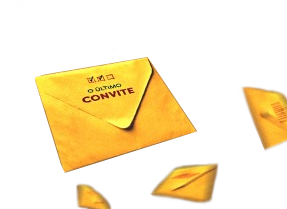 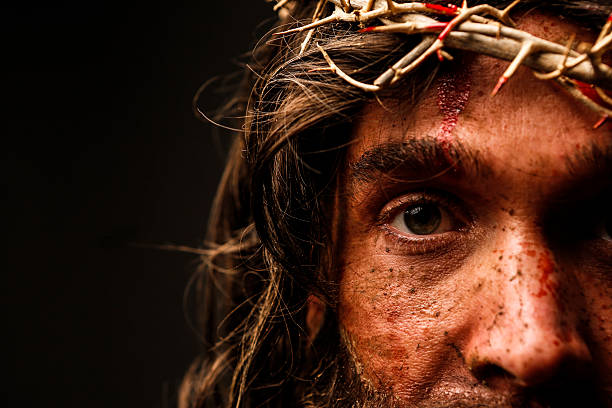 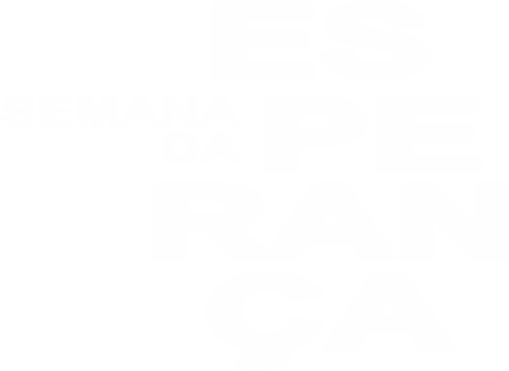 JESUS É O LÍDER
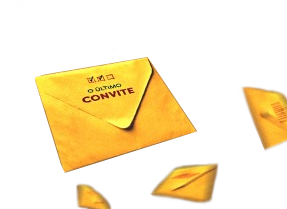 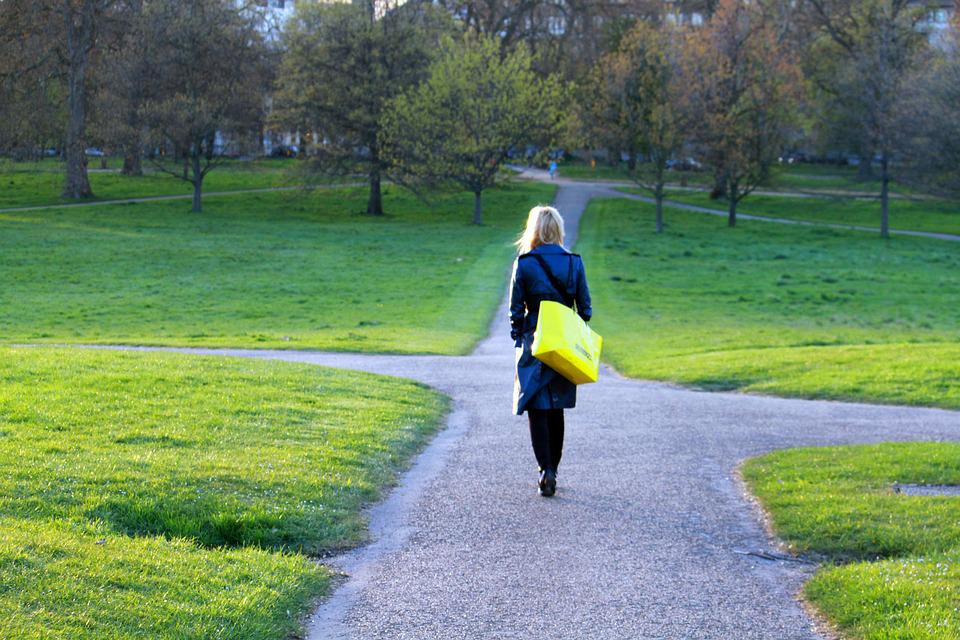 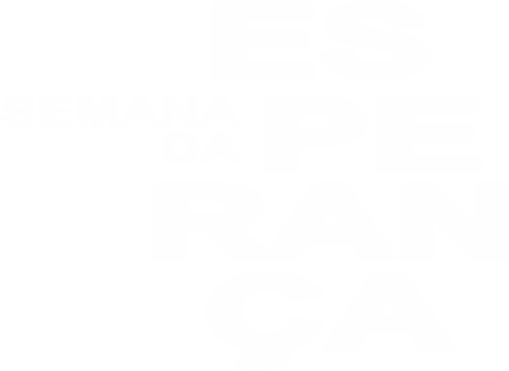 DE QUE LADO ESTAMOS ?
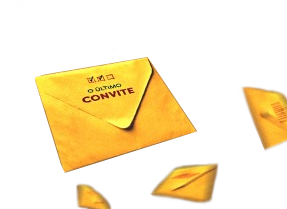 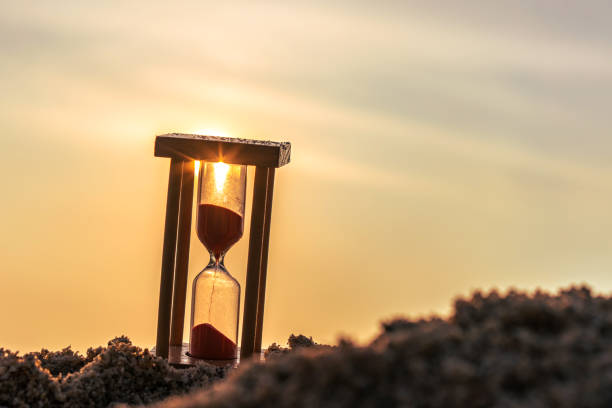 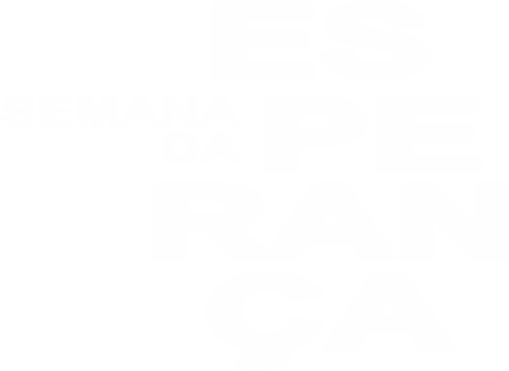 “Por isso, festejai, ó céus, e vós, os que neles habitais. Ai da terra e do mar, pois o diabo desceu até vós, cheio de grande cólera, sabendo que pouco tempo lhe resta”
Apocalipse 12:12
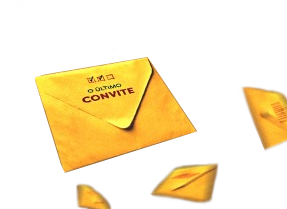